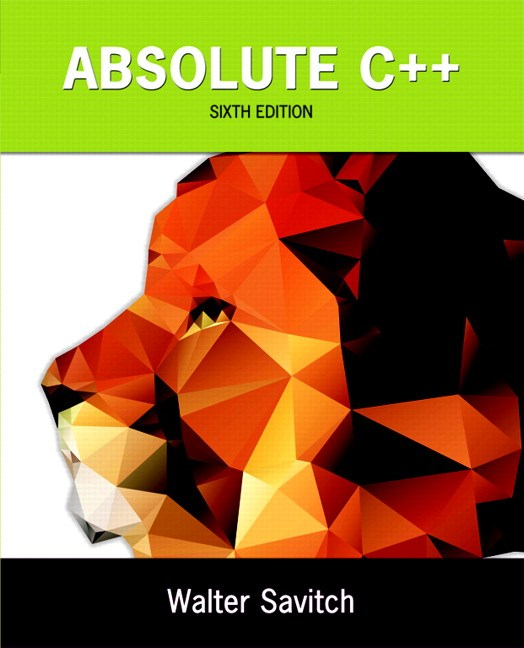 Chapter 1
C++ Basics
Copyright © 2016 Pearson, Inc. All rights reserved.
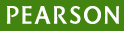 Learning Objectives
Introduction to C++
Origins, Object-Oriented Programming, Terms
Variables, Expressions, and Assignment Statements
Console Input/Output
Program Style
Libraries and Namespaces
Copyright © 2016 Pearson Inc. All rights reserved.
1-2
Introduction to C++
C++ Origins
Low-level languages
Machine, assembly
High-level languages
  C, C++, ADA, COBOL, FORTRAN
Object-Oriented-Programming in C++
C++ Terminology
Programs and functions
Basic Input/Output (I/O) with cin and cout
Copyright © 2016 Pearson Inc. All rights reserved.
1-3
Display 1.1  A Sample C++ Program (1 of 2)
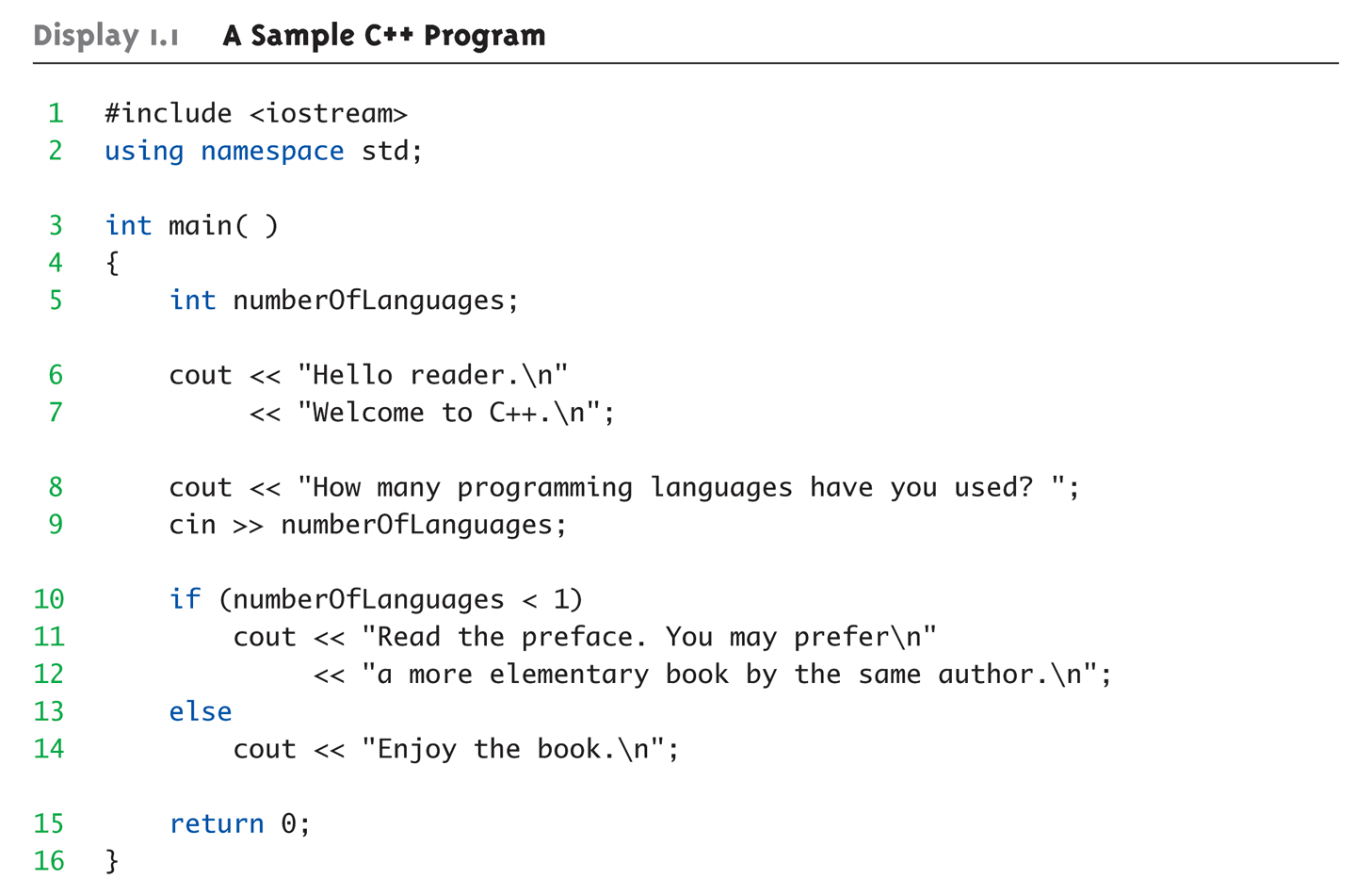 Copyright © 2016 Pearson Inc. All rights reserved.
1-4
Display 1.1  A Sample C++ Program (2 of 2)
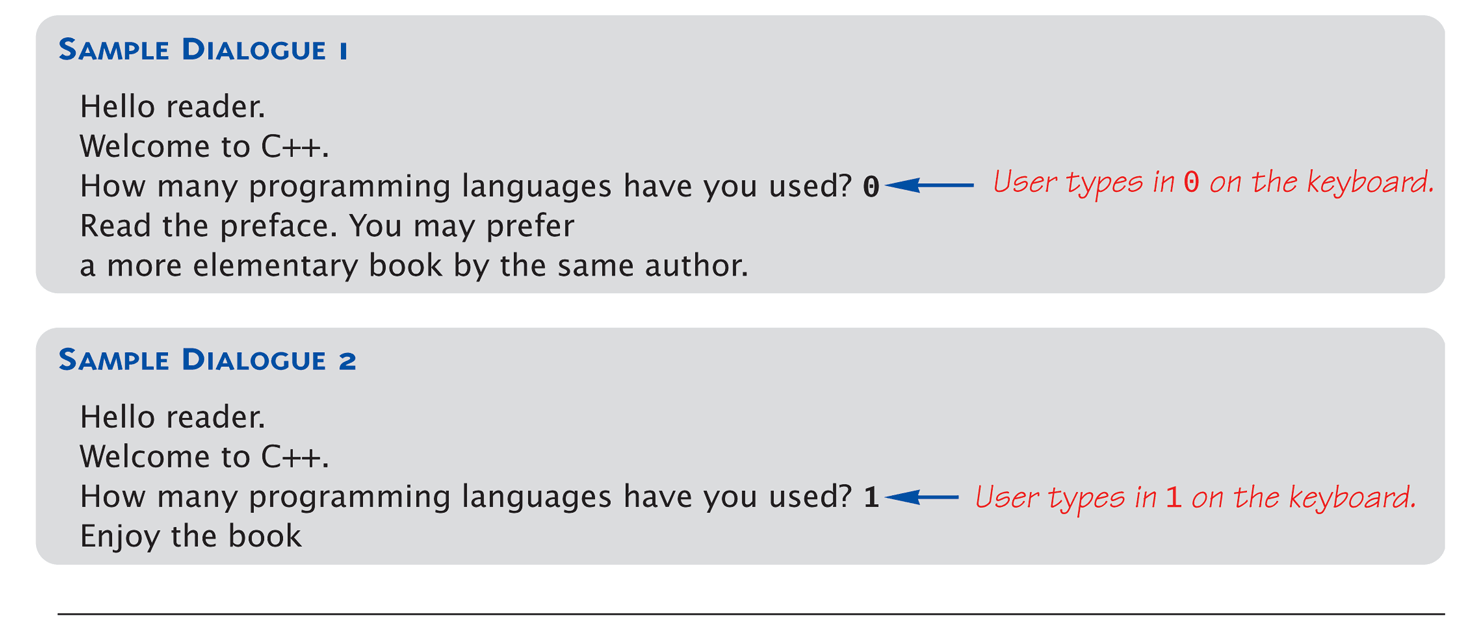 Copyright © 2016 Pearson Inc. All rights reserved.
1-5
C++ Variables
C++ Identifiers
Keywords/reserved words vs. Identifiers
Case-sensitivity and validity of identifiers
Meaningful names!
Variables
A memory location to store data for a program
Must declare all data before use in program
Copyright © 2016 Pearson Inc. All rights reserved.
1-6
Data Types: Display 1.2  Simple Types (1 of 2)
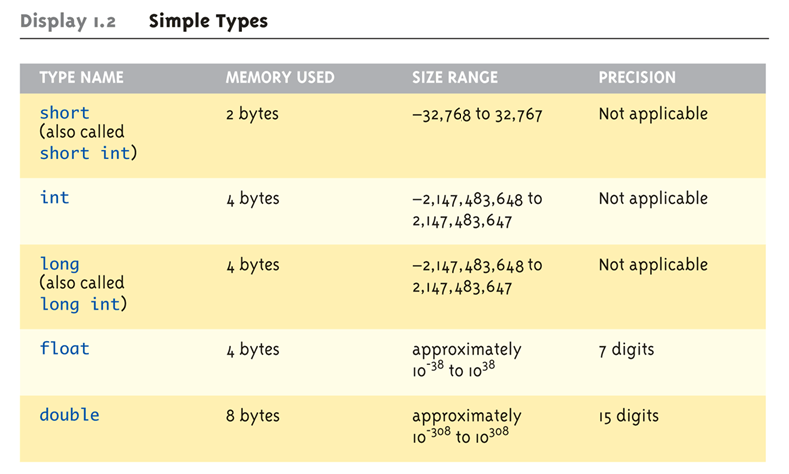 Copyright © 2016 Pearson Inc. All rights reserved.
1-7
Data Types: Display 1.2  Simple Types (2 of 2)
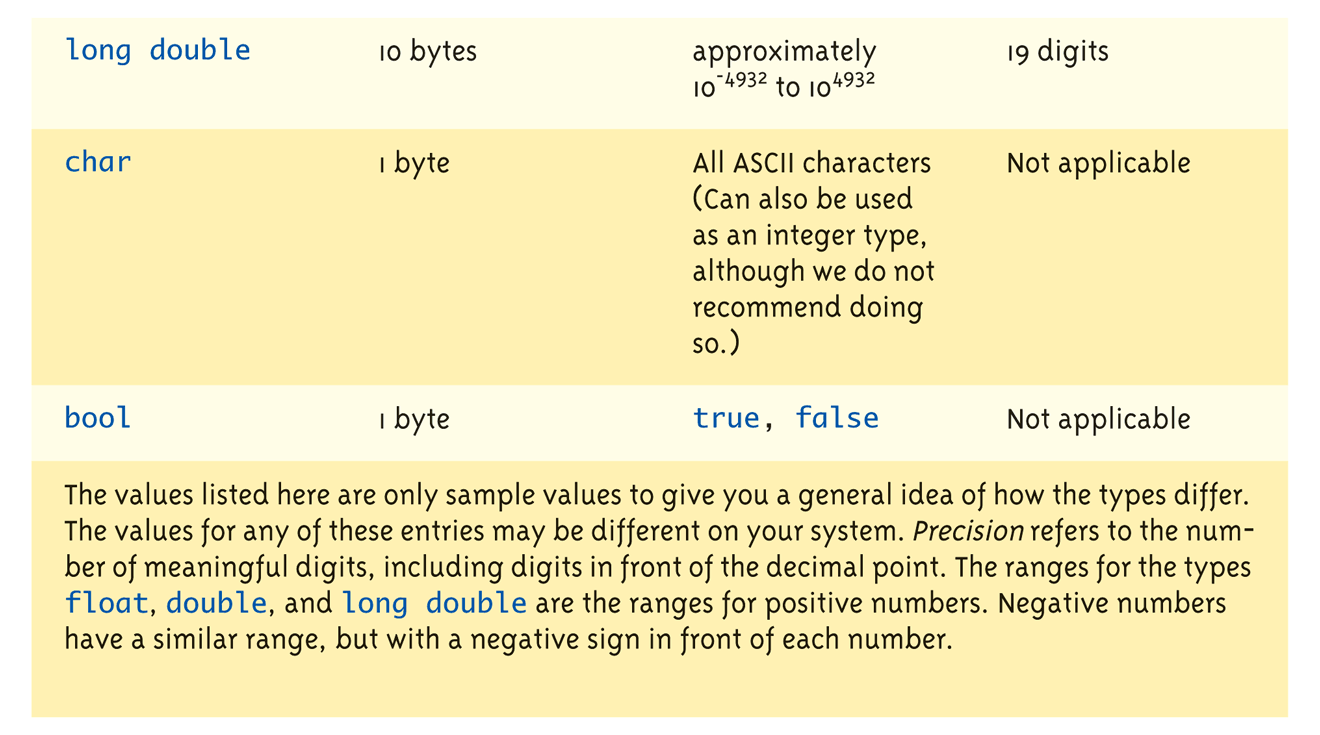 Copyright © 2016 Pearson Inc. All rights reserved.
1-8
C++11 Fixed Width Integer Types
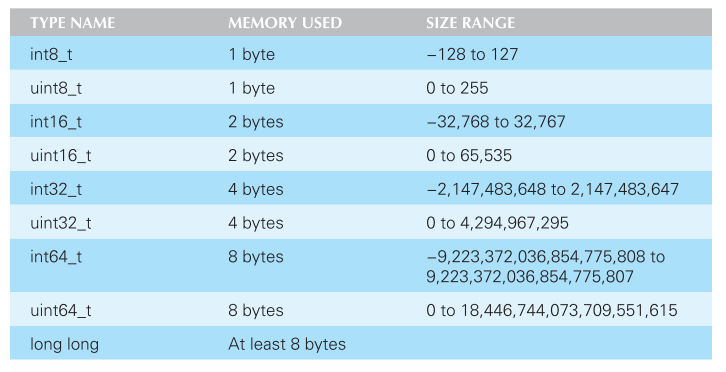 Avoids problem of variable integer sizes for different CPUs
Copyright © 2016 Pearson Inc. All rights reserved.
1-9
New C++11 Types
auto
Deduces the type of the variable based on the expression on the right side of the assignment statement
	auto x = expression;
More useful later when we have verbose types
decltype
Determines the type of the expression.  In the example below, x*3.5 is a double so y is declared as a double.
		decltype(x*3.5) y;
Copyright © 2016 Pearson Inc. All rights reserved.
1-10
Assigning Data
Initializing data in declaration statement
Results "undefined" if you don’t!
int myValue = 0;
Assigning data during execution
Lvalues (left-side) & Rvalues (right-side)
Lvalues must be variables
Rvalues can be any expression
Example:distance = rate * time;Lvalue:  "distance"Rvalue: "rate * time"
Copyright © 2016 Pearson Inc. All rights reserved.
1-11
Assigning Data: Shorthand Notations
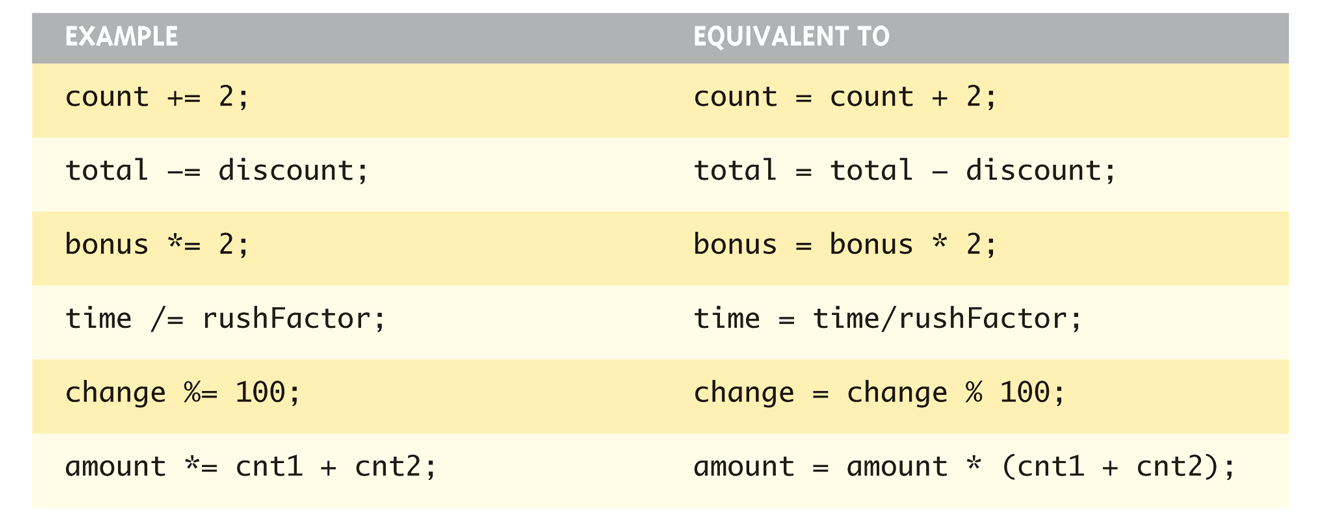 Copyright © 2016 Pearson Inc. All rights reserved.
1-12
Data Assignment Rules
Compatibility of Data Assignments
Type mismatches
General Rule: Cannot place value of one type into variable of another type
intVar = 2.99;	// 2 is assigned to intVar!
Only integer part "fits", so that’s all that goes
Called "implicit" or "automatic type conversion" 
Literals
2, 5.75, "Z", "Hello World"
Considered "constants": can’t change in program
Copyright © 2016 Pearson Inc. All rights reserved.
1-13
Literal Data
Literals
Examples:
2	// Literal constant int
5.75	// Literal constant double
"Z"	// Literal constant char
"Hello World"	// Literal constant string
Cannot change values during execution
Called "literals" because you "literally typed"them in your program!
Copyright © 2016 Pearson Inc. All rights reserved.
1-14
Escape Sequences
"Extend" character set
Backslash, \  preceding a character
Instructs compiler: a special "escapecharacter" is coming
Following character treated as"escape sequence char"
Display 1.3 next slide
Copyright © 2016 Pearson Inc. All rights reserved.
1-15
Display 1.4  Some Escape Sequences (1 of 2)
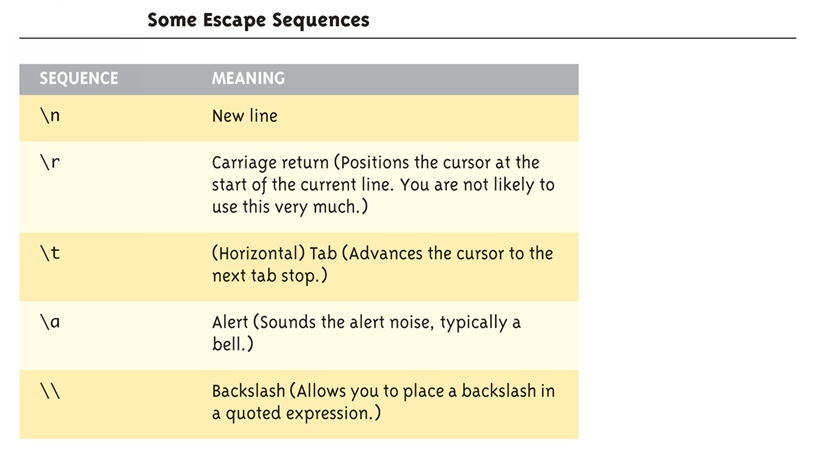 Copyright © 2016 Pearson Inc. All rights reserved.
1-16
Display 1.4  Some Escape Sequences (2 of 2)
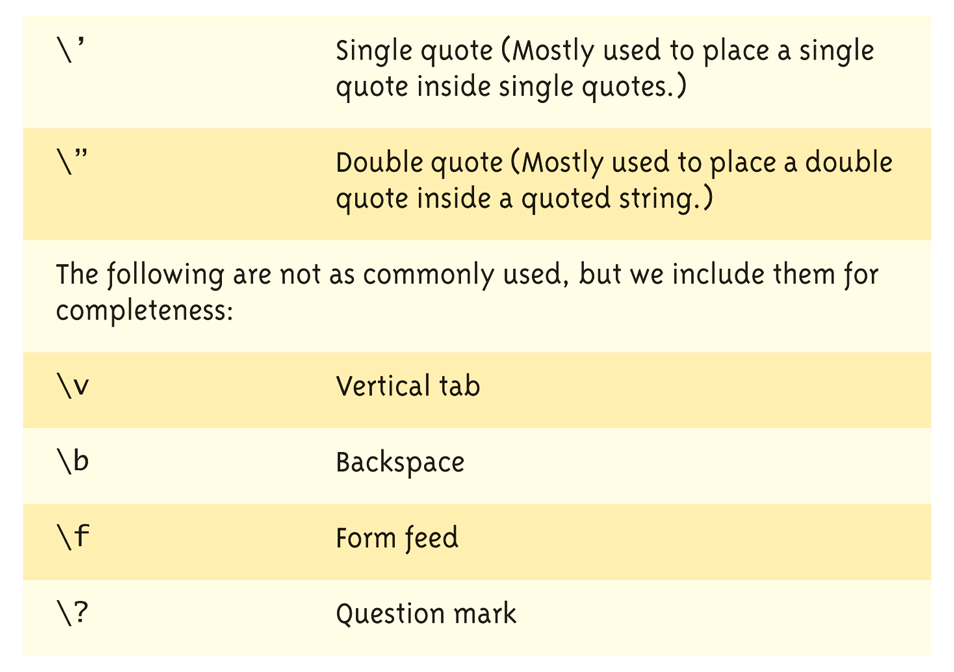 Copyright © 2016 Pearson Inc. All rights reserved.
1-17
Raw String Literals
Introduced with C++11
Avoids escape sequences by literally interpreting everything in parens
	string s = R“(\t\\t\n)”;
The variable s is set to the exact string “\t\\t\n”
Useful for filenames with \ in the filepath
Copyright © 2016 Pearson Inc. All rights reserved.
1-18
Constants
Naming your constants
Literal constants are "OK", but provide little meaning
e.g., seeing 24 in a pgm, tells nothing aboutwhat it represents
Use named constants instead
Meaningful name to represent dataconst int NUMBER_OF_STUDENTS = 24;
Called a "declared constant" or "named constant"
Now use it’s name wherever needed in program 
Added benefit: changes to value result in one fix
Copyright © 2016 Pearson Inc. All rights reserved.
1-19
Arithmetic Operators:Display 1.5  Named Constant (1 of 2)
Standard Arithmetic Operators
Precedence rules – standard rules
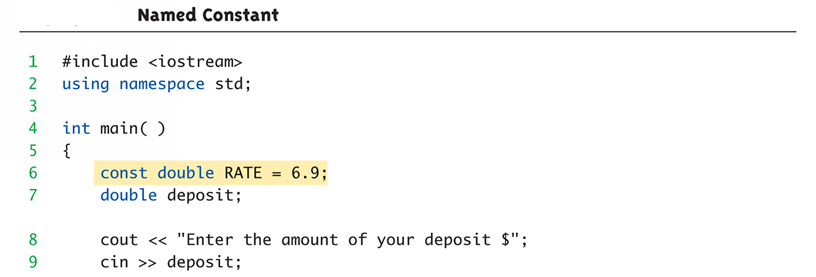 Copyright © 2016 Pearson Inc. All rights reserved.
1-20
Arithmetic Operators:Display 1.5  Named Constant (2 of 2)
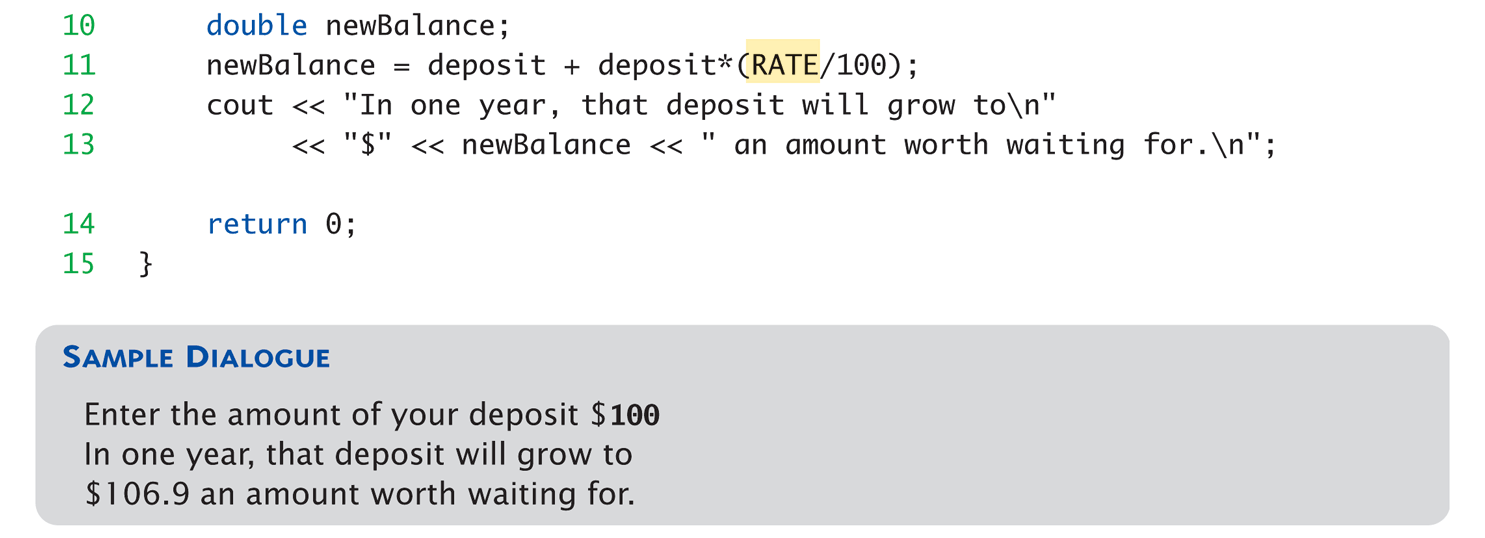 Copyright © 2016 Pearson Inc. All rights reserved.
1-21
Arithmetic Precision
Precision of Calculations
VERY important consideration!
Expressions in C++ might not evaluate as you’d "expect"!
"Highest-order operand" determines typeof arithmetic "precision" performed
Common pitfall!
Copyright © 2016 Pearson Inc. All rights reserved.
1-22
Arithmetic Precision Examples
Examples:
17 / 5  evaluates to 3 in C++!
Both operands are integers
Integer division is performed!
17.0 / 5 equals 3.4 in C++!
Highest-order operand is "double type"
Double "precision" division is performed!
int intVar1 =1, intVar2=2;intVar1 / intVar2;
Performs integer division!
Result: 0!
Copyright © 2016 Pearson Inc. All rights reserved.
1-23
Individual Arithmetic Precision
Calculations done "one-by-one"
1 / 2 / 3.0 / 4  performs 3 separate divisions.
First  1 / 2    equals 0
Then 0 / 3.0 equals 0.0
Then 0.0 / 4 equals 0.0!
So not necessarily sufficient to changejust "one operand" in a large expression
Must keep in mind all individual calculationsthat will be performed during evaluation!
Copyright © 2016 Pearson Inc. All rights reserved.
1-24
Type Casting
Casting for Variables
Can add ".0" to literals to force precisionarithmetic, but what about variables?
We can’t use "myInt.0"!
static_cast<double>intVar 	
Explicitly "casts" or "converts" intVar to double type
Result of conversion is then used
Example expression:doubleVar = static_cast<double>intVar1 / intVar2;
Casting forces double-precision division to take placeamong two integer variables!
Copyright © 2016 Pearson Inc. All rights reserved.
1-25
Type Casting
Two types
Implicit—also called "Automatic"
Done FOR you, automatically17 / 5.5This expression causes an "implicit type cast" totake place, casting the 17  17.0
Explicit type conversion
Programmer specifies conversion with cast operator(double)17 / 5.5	Same expression as above, using explicit cast(double)myInt / myDouble	More typical use; cast operator on variable
Copyright © 2016 Pearson Inc. All rights reserved.
1-26
Shorthand Operators
Increment & Decrement Operators
Just short-hand notation
Increment operator, ++intVar++;  is equivalent tointVar = intVar + 1;
Decrement operator, --intVar--;   is equivalent tointVar = intVar – 1;
Copyright © 2016 Pearson Inc. All rights reserved.
1-27
Shorthand Operators: Two Options
Post-IncrementintVar++
Uses current value of variable, THEN increments it
Pre-Increment++intVar
Increments variable first, THEN uses new value
"Use" is defined as whatever "context"variable is currently in
No difference if "alone" in statement:intVar++; and ++intVar;  identical result
Copyright © 2016 Pearson Inc. All rights reserved.
1-28
Post-Increment in Action
Post-Increment in Expressions:int 	n = 2,	valueProduced;valueProduced = 2 * (n++);cout << valueProduced << endl;cout << n << endl;
This code segment produces the output:43
Since post-increment was used
Copyright © 2016 Pearson Inc. All rights reserved.
1-29
Pre-Increment in Action
Now using Pre-increment:int 	n = 2,	valueProduced;valueProduced = 2 * (++n);cout << valueProduced << endl;cout << n << endl;
This code segment produces the output:63
Because pre-increment was used
Copyright © 2016 Pearson Inc. All rights reserved.
1-30
Console Input/Output
I/O objects cin, cout, cerr
Defined in the C++ library called<iostream>
Must have these lines (called pre-processor directives) near start of file:
#include <iostream>using namespace std;
Tells C++ to use appropriate library so we canuse the I/O objects cin, cout, cerr
Copyright © 2016 Pearson Inc. All rights reserved.
1-31
Console Output
What can be outputted?
Any data can be outputted to display screen
Variables
Constants
Literals
Expressions (which can include all of above)
cout << numberOfGames << " games played.";2 values are outputted:	"value" of variable numberOfGames,	literal string " games played."
Cascading: multiple values in one cout
Copyright © 2016 Pearson Inc. All rights reserved.
1-32
Separating Lines of Output
New lines in output
Recall: "\n" is escape sequence for the char "newline"
A second method: object endl
Examples:
cout << "Hello World\n";
Sends string "Hello World" to display, & escapesequence "\n", skipping to next line 
cout << "Hello World" << endl;
Same result as above
Copyright © 2016 Pearson Inc. All rights reserved.
1-33
String type
C++ has a data type of “string” to store sequences of characters
Not a primitive data type; distinction will be made later
Must add #include <string> at the top of the program
The “+” operator on strings concatenates two strings together
cin >> str where str is a string only reads up to the first whitespace character
Copyright © 2016 Pearson Inc. All rights reserved.
1-34
Input/Output (1 of 2)
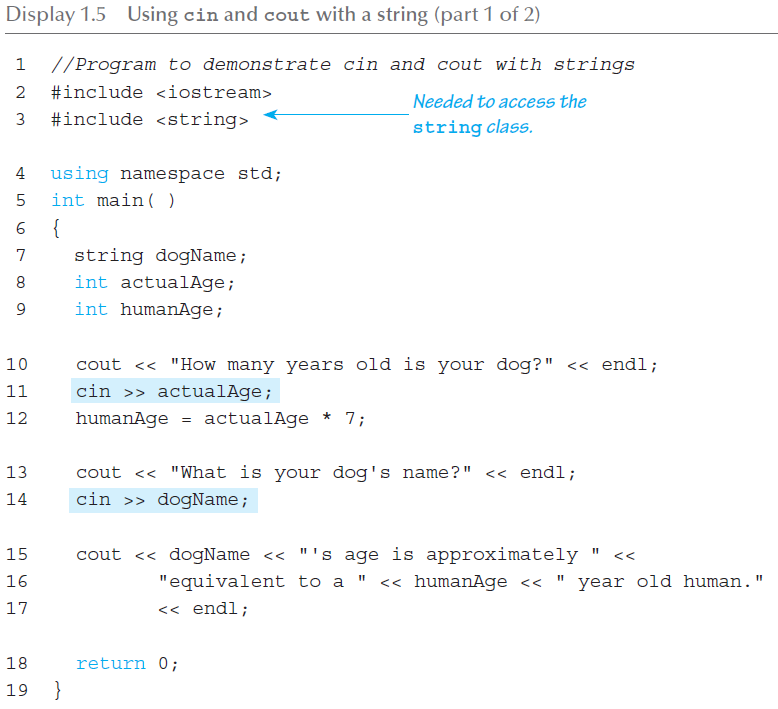 Copyright © 2016 Pearson Inc. All rights reserved.
1-35
Input/Output (2 of 2)
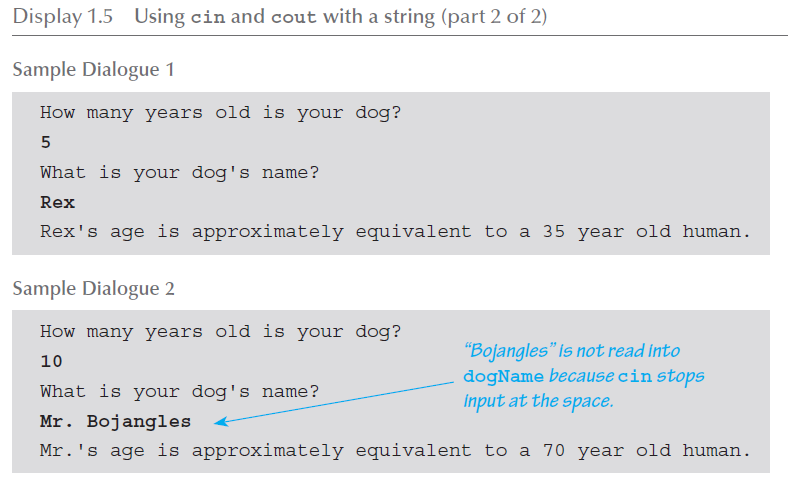 Copyright © 2016 Pearson Inc. All rights reserved.
1-36
Formatting Output
Formatting numeric values for output
Values may not display as you’d expect!cout << "The price is $" << price << endl;
If price (declared double) has value 78.5, youmight get:
The price is $78.500000    or:
The price is $78.5
We must explicitly tell C++ how to output numbers in our programs!
Copyright © 2016 Pearson Inc. All rights reserved.
1-37
Formatting Numbers
"Magic Formula" to force decimal sizes:cout.setf(ios::fixed);cout.setf(ios::showpoint);cout.precision(2);
These stmts force all future cout’ed values:
To have exactly two digits after the decimal place
Example:cout << "The price is $" << price << endl;
Now results in the following:The price is $78.50
Can modify precision "as you go" as well!
Copyright © 2016 Pearson Inc. All rights reserved.
1-38
Error Output
Output with cerr
cerr works same as cout
Provides mechanism for distinguishingbetween regular output and error output
Re-direct output streams
Most systems allow cout and cerr to be "redirected" to other devices
e.g., line printer, output file, error console, etc.
Copyright © 2016 Pearson Inc. All rights reserved.
1-39
Input Using cin
cin for input, cout for output
Differences:
">>" (extraction operator) points opposite
Think of it as "pointing toward where the data goes"
Object name "cin" used instead of "cout"
No literals allowed for cin
Must input "to a variable"
cin >> num;
Waits on-screen for keyboard entry
Value entered at keyboard is "assigned" to num
Copyright © 2016 Pearson Inc. All rights reserved.
1-40
Prompting for Input: cin and cout
Always "prompt" user for inputcout << "Enter number of dragons: ";cin >> numOfDragons;
Note no "\n" in cout.  Prompt "waits" on sameline for keyboard input as follows:
Enter number of dragons: ____

Underscore above denotes where keyboard entryis made
Every cin should have cout prompt
Maximizes user-friendly input/output
Copyright © 2016 Pearson Inc. All rights reserved.
1-41
Program Style
Bottom-line: Make programs easy to read and modify
Comments, two methods:
// Two slashes indicate entire line is to be ignored
/*Delimiters indicates everything between is ignored*/
Both methods commonly used
Identifier naming
ALL_CAPS for constants
lowerToUpper for variables
Most important: MEANINGFUL NAMES!
Copyright © 2016 Pearson Inc. All rights reserved.
1-42
Libraries
C++ Standard Libraries
#include <Library_Name>
Directive to "add" contents of library file toyour program
Called "preprocessor directive"
Executes before compiler, and simply "copies"library file into your program file
C++ has many libraries
Input/output, math, strings, etc.
Copyright © 2016 Pearson Inc. All rights reserved.
1-43
Namespaces
Namespaces defined:
Collection of name definitions
For now: interested in namespace "std"
Has all standard library definitions we need
Examples:#include <iostream>using namespace std;	
Includes entire standard library of name definitions
     #include <iostream>using std::cin;	using std::cout;
Can specify just the objects we want
Copyright © 2016 Pearson Inc. All rights reserved.
1-44
Summary 1
C++ is case-sensitive
Use meaningful names
For variables and constants
Variables must be declared before use
Should also be initialized
Use care in numeric manipulation
Precision, parentheses, order of operations
#include C++ libraries as needed
Copyright © 2016 Pearson Inc. All rights reserved.
1-45
Summary 2
Object cout
Used for console output
Object cin
Used for console input
Object cerr
Used for error messages
Use comments to aid understanding ofyour program
Do not overcomment
Copyright © 2016 Pearson Inc. All rights reserved.
1-46